Повышение эффективности процесса обеспечения льготными лекарственными препаратами пациентов, перенесших острое нарушение мозгового кровообращения, инфаркт миокарда в ГБУЗ ТО «ОБ№4»
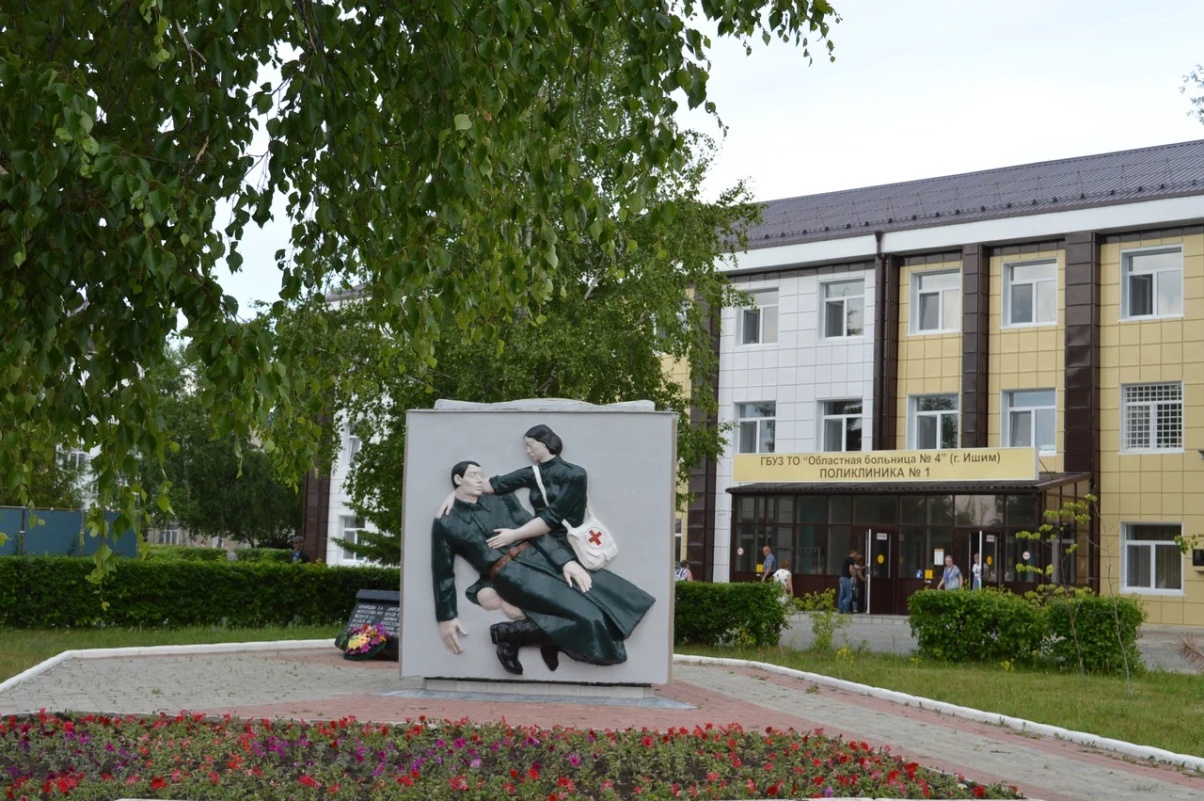 А.С. Плетнев
Цель проекта
Сокращение срока обеспечения пациента льготными лекарственными препаратами после выписки из первично-сосудистых отделений до 1 дня
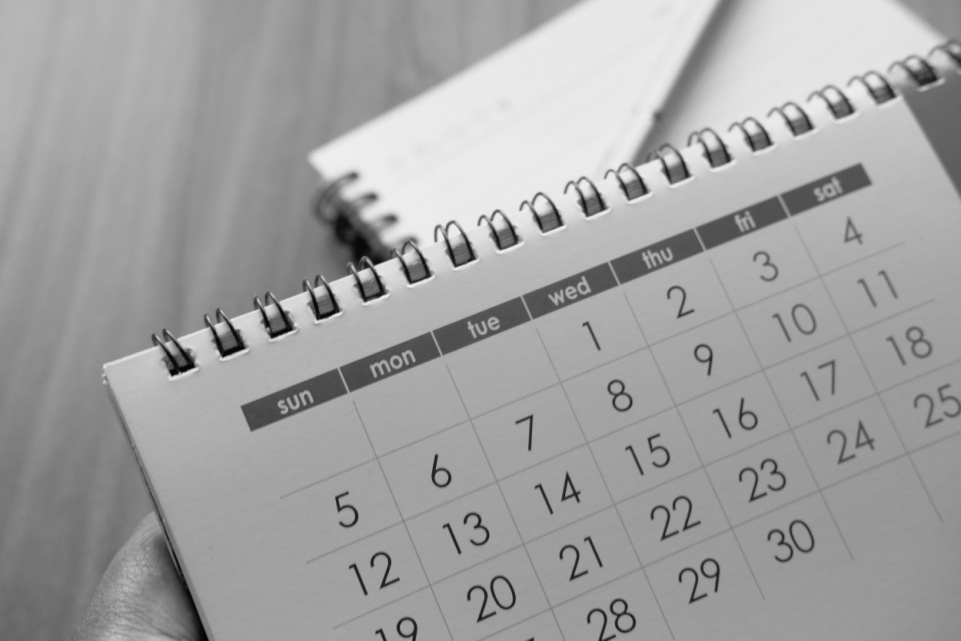 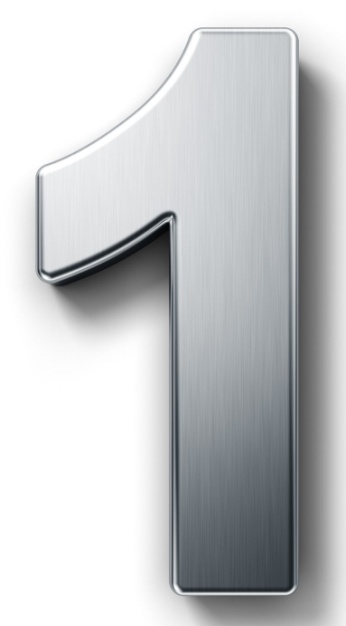 Задачи
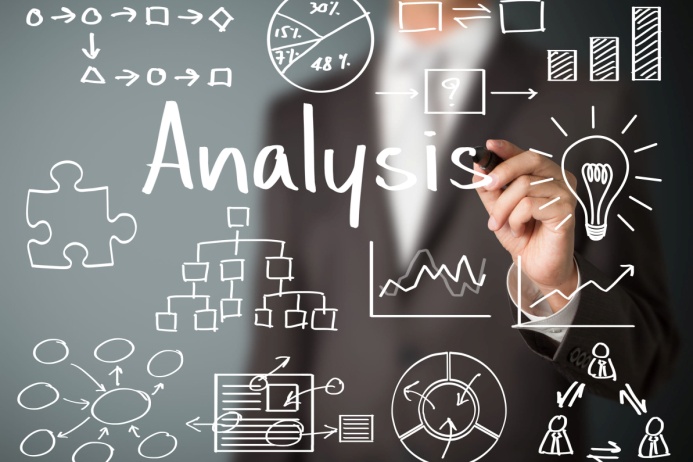 Анализ процесса обеспечения пациента льготными лекарственными препаратами после выписки из первично-сосудистых отделений
Разработка и внедрение программы  оптимизации процесса обеспечения пациента льготными лекарственными препаратами после выписки из первично-сосудистых отделений  на основе принципов и инструментов Бережливого производства
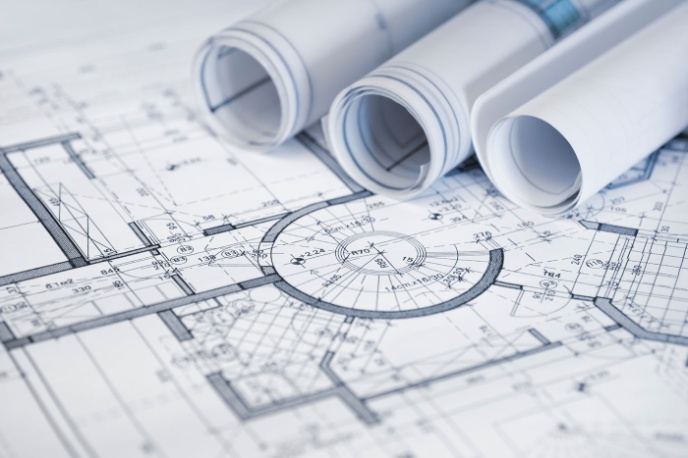 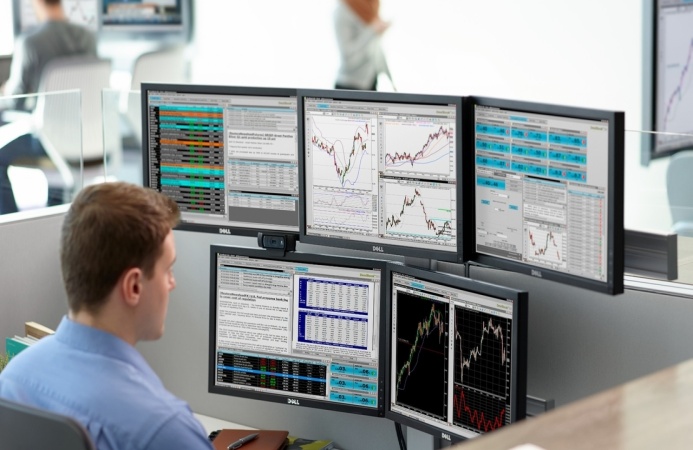 Оценка результатов проведенных мероприятий по оптимизации процесса обеспечения пациента льготными лекарственными препаратами после выписки из первично-сосудистых отделений
Этапы проекта
Опрос пациентов
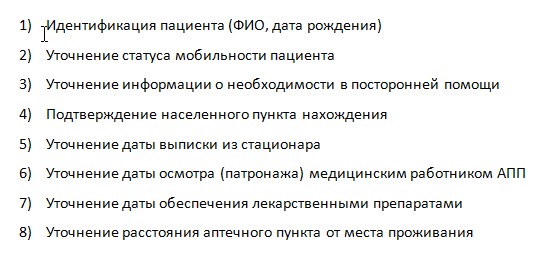 Несоответствие места проживания фактического и в МИС 1С
Потребность в посторонней помощи 
Удаленность населенного пункта от аптечной организации
Отсутствие постоянного медицинского работника в ближайшей медицинской организации
Осмотр медицинским работником после выписки позднее 3 суток от момента выписки
Дата обеспечения лекарственными препаратами позднее 2-3 суток
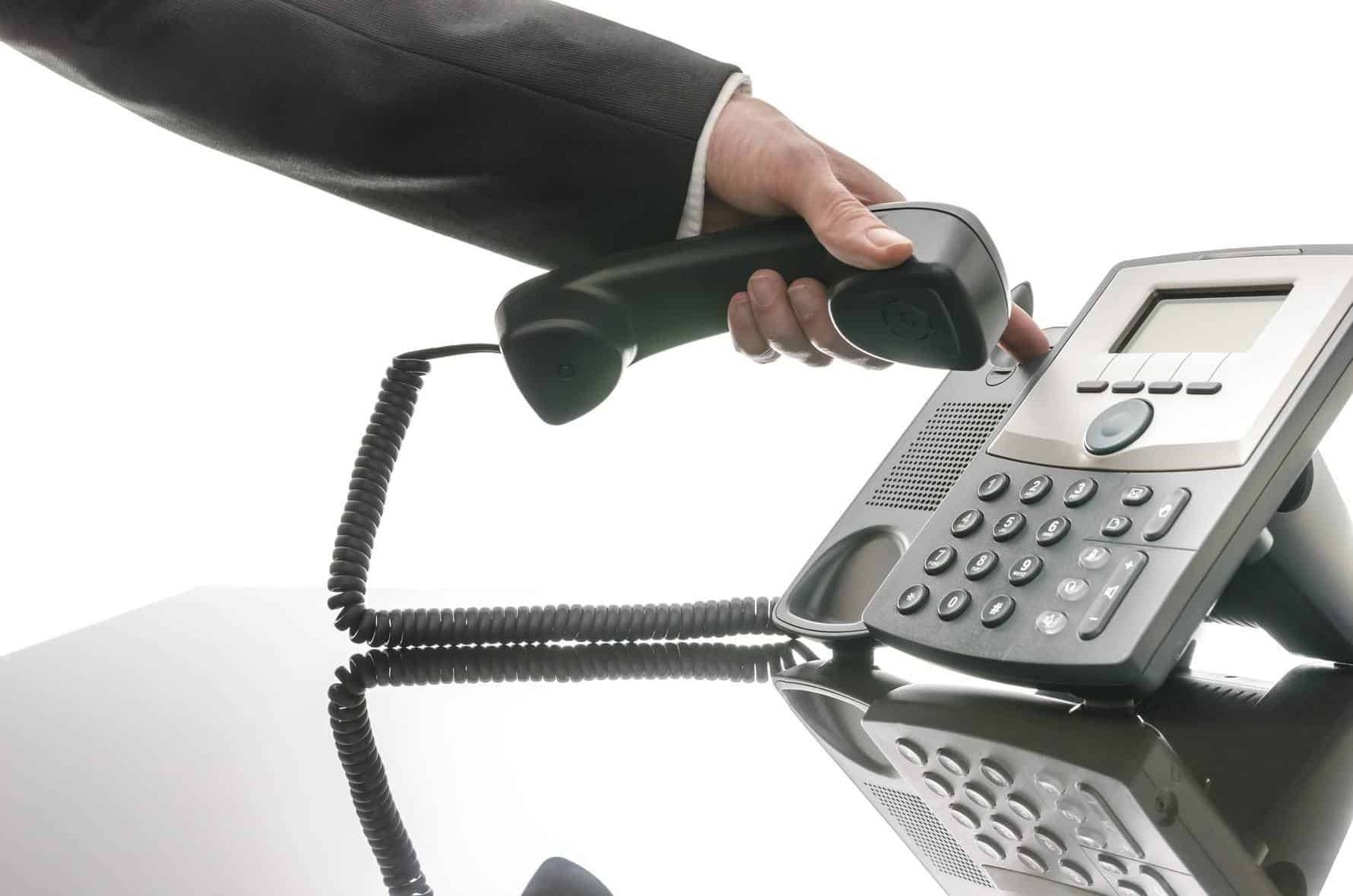 Карта текущего состояния
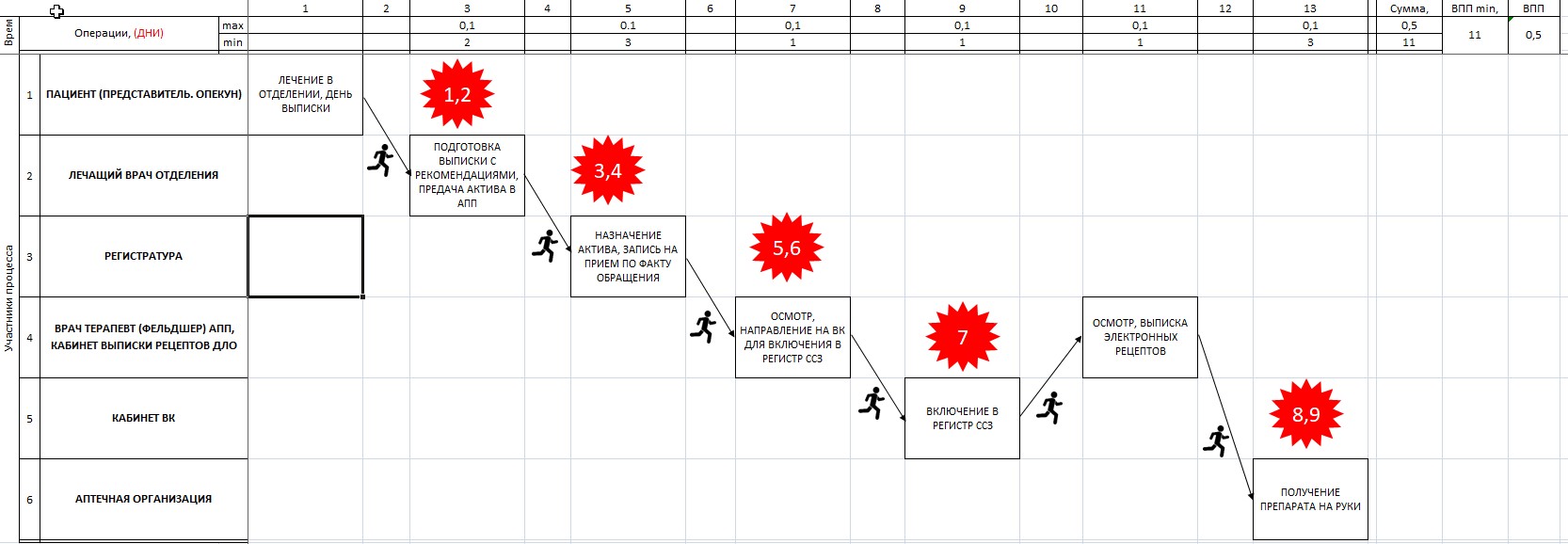 Проблемы - решения
Алгоритм
Карта целевого состояния
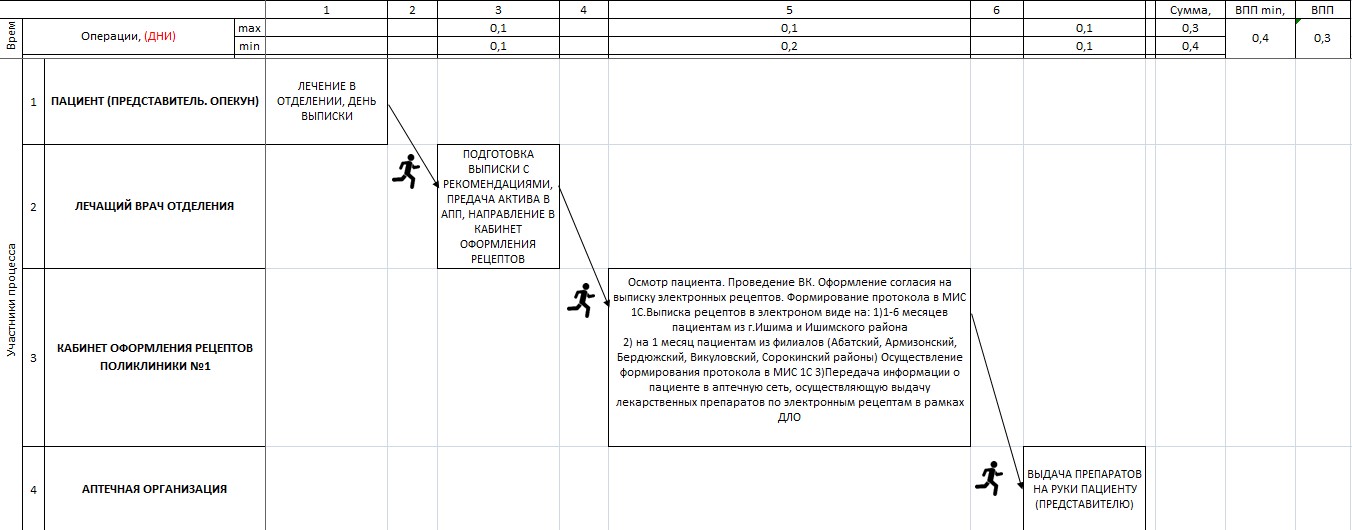 Пирамида решений
?!
Формирование дополнительной заявки по ДЛО
Приказ ГБУЗ ТО «ОБ№4»
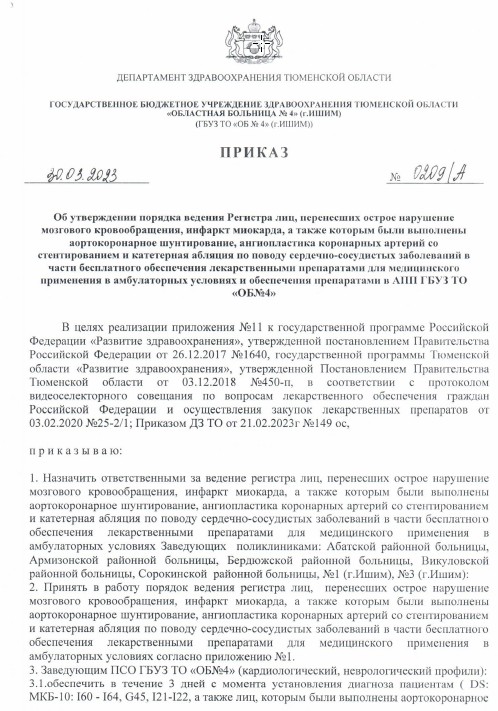 Оценка результата
43 пациента. Январь 2023
77 пациентов. Апрель 2023
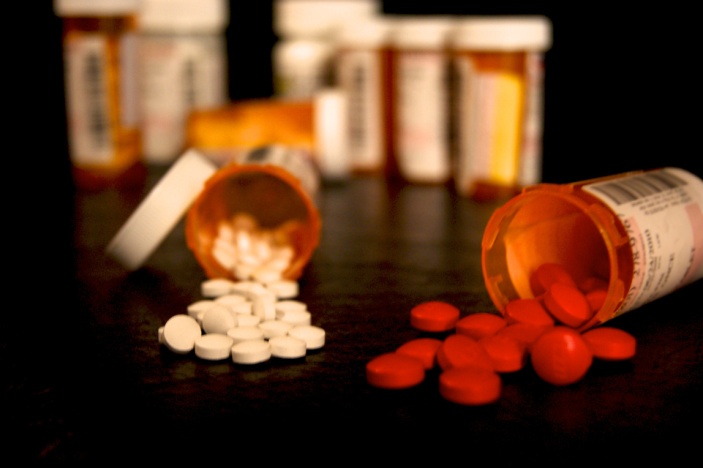 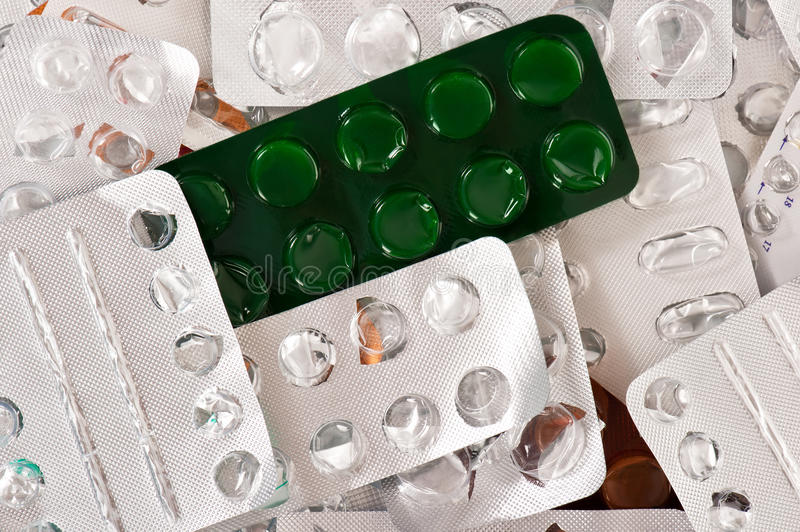 Перспективы
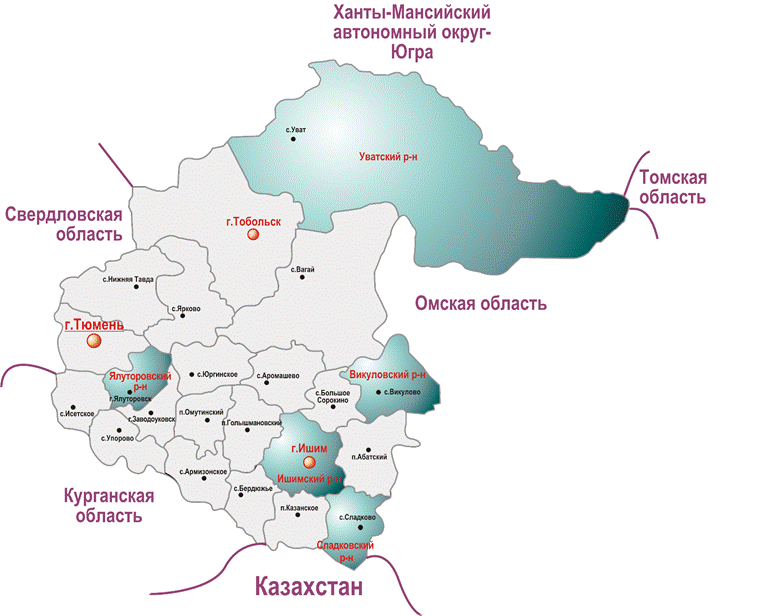 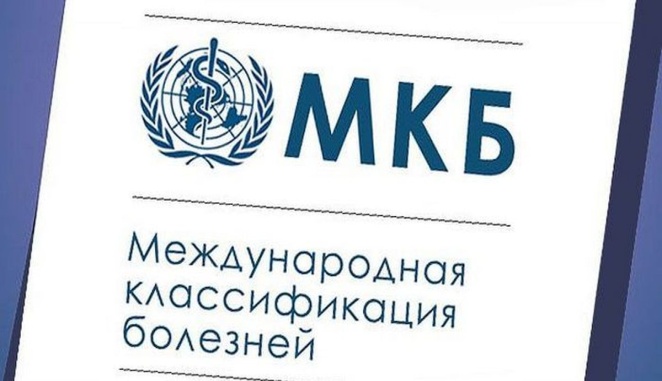 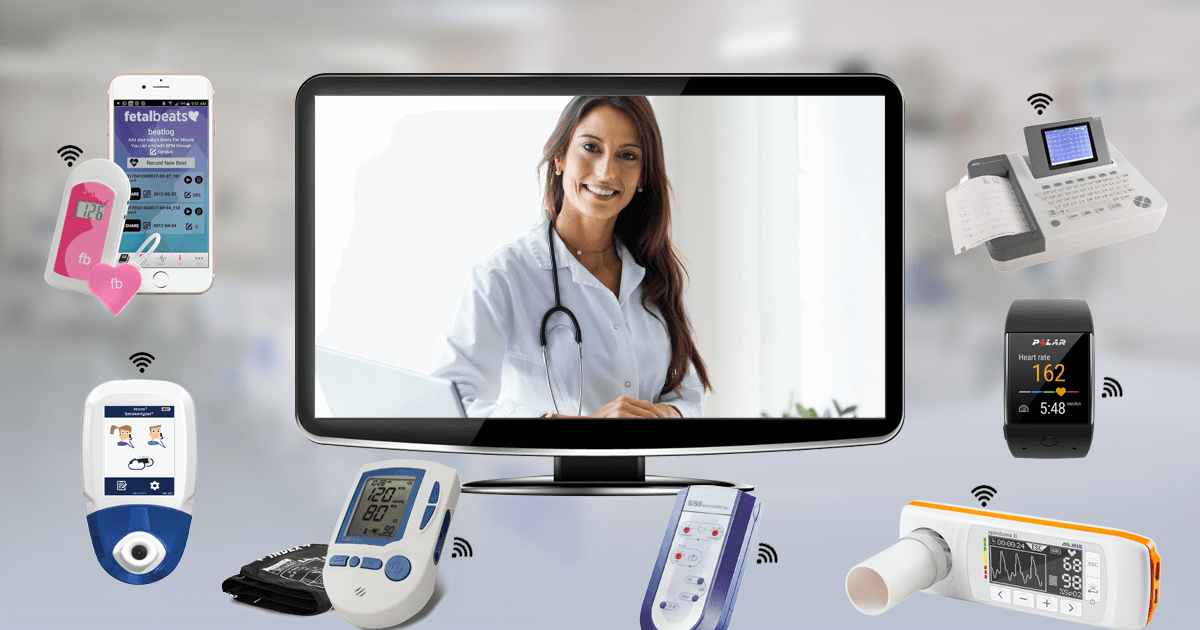